Universidad de las Fuerzas Armadas - ESPE
TEMA:
“SISTEMA DE SIMULACIÓN 3D UTILIZANDO MOTORES DE FÍSICA COMPUTACIONAL E INTELIGENCIA ARTIFICIAL PARA LA VISUALIZACIÓN DE LAHARES DEL VOLCÁN COTOPAXI”
 
AUTORES: CRISANTO ÑACATA, WILMER SANTIAGO
                      GAVILANES BUITRÓN, ANDRÉS RICARDO
 
DIRECTOR: ING. VILLACIS SILVA, CÉSAR JAVIER
Agenda
04
03
02
01
Conclusiones
Trabajos Futuros
Resultados Rendimiento
Resultados de Encuestas
Metodología de Desarrollo
Proceso de creación
Resultados Finales del mundo virtual
Antecedentes
Problemática y Justificación
Objetivos
Finalización
Pruebas
Desarrollo
Introducción
Antecedentes
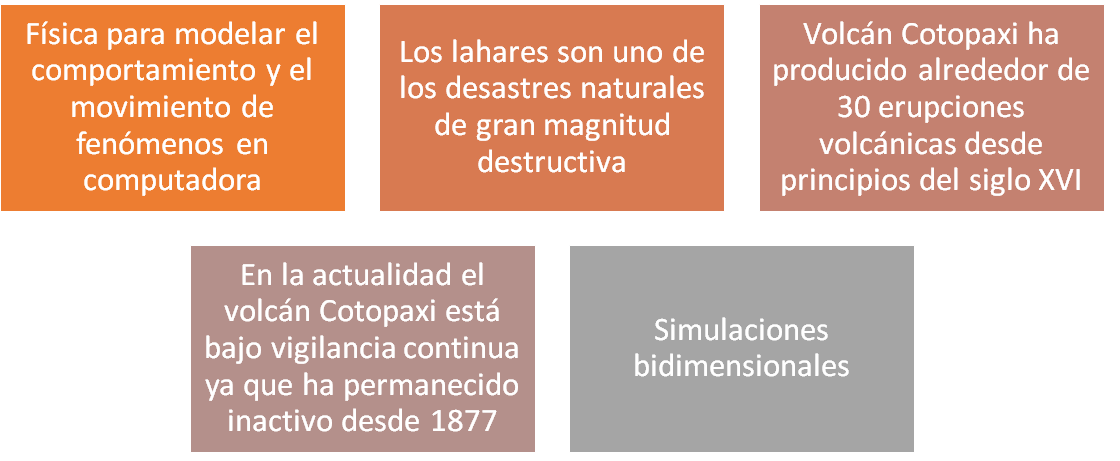 Problemática                  Justificación
En la actualidad no existen simuladores 3D de lahares y la población no tiene una visión clara del tamaño y cobertura de los lahares que van a afectar de manera total o parcial las construcciones que se encuentra a su paso.
Solamente existe un modelo numérico realizado por el IG-EPN  que determina la altura y cantidades promedio del lahar al momento de una erupción volcánica.
Se puede desarrollar e implementar un sistema de simulación en 3D de visualización de los lahares del volcán Cotopaxi utilizando motores de Física Computacional y fluidos con Inteligencia Artificial.
El uso del simulador en 3D podrá servir en la capacitación de la población del Valle de los Chillos y concientizar a las personas de los riesgos de destrucción que sufrirían los sectores cercanos a los ríos Santa Clara y Pita
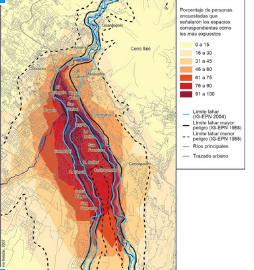 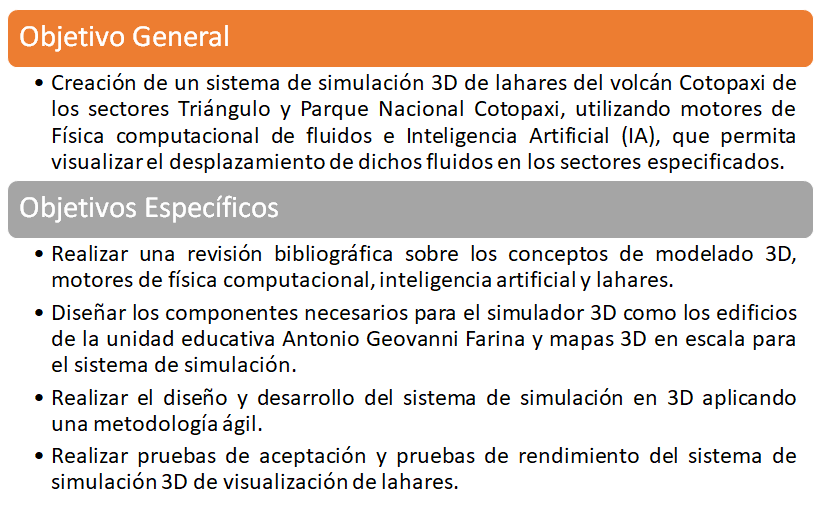 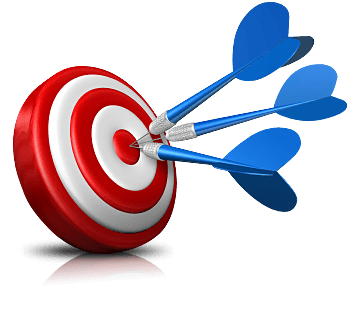 Herramientas
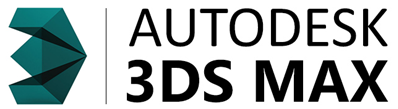 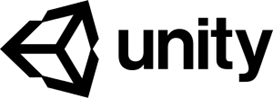 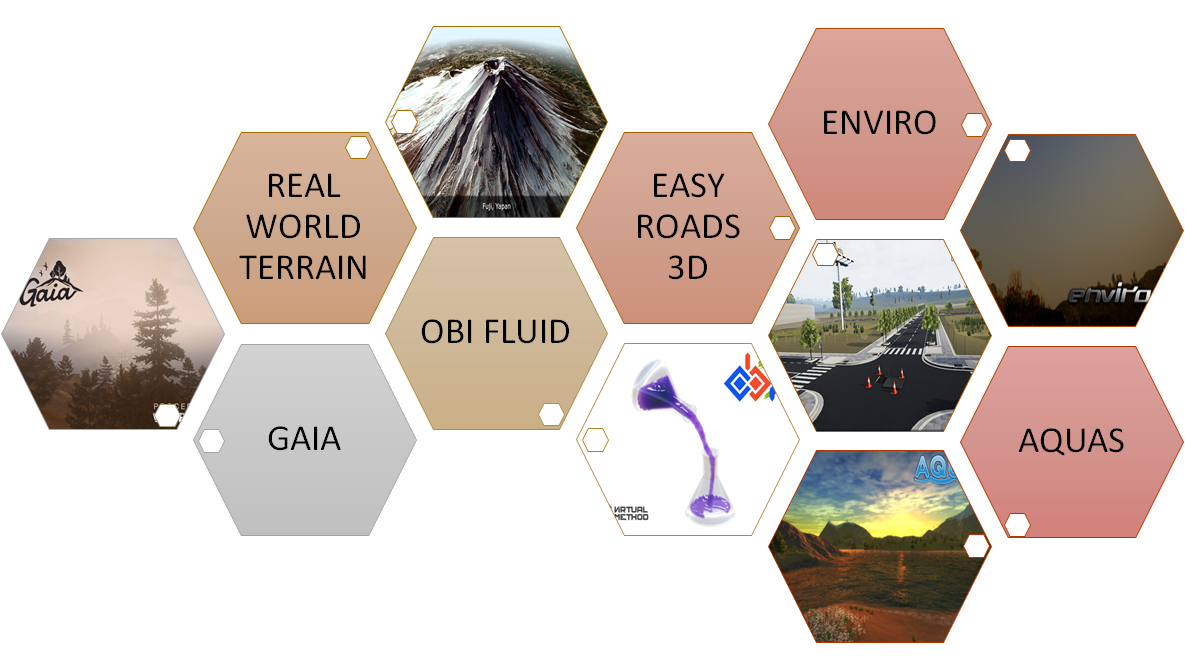 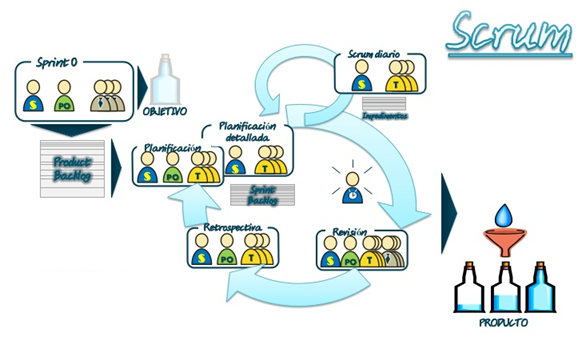 SPRINTS
SPRINT 3
03
Creación del modelo 3D de la Unidad Educativa Giovanni Antonio Farina
02
01
SPRINT 2
SPRINT 1
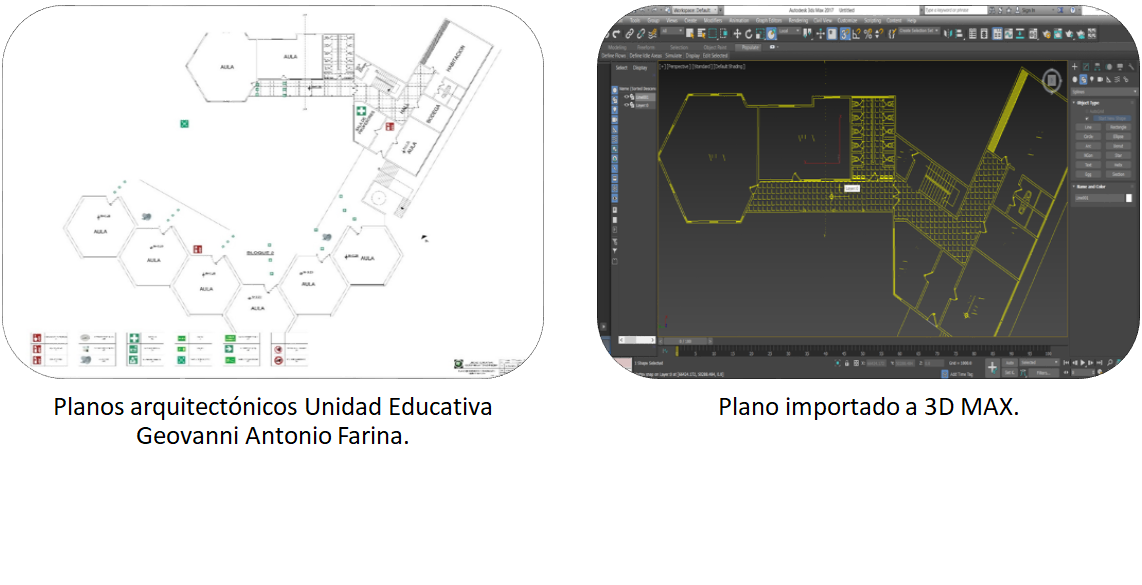 SPRINT 1
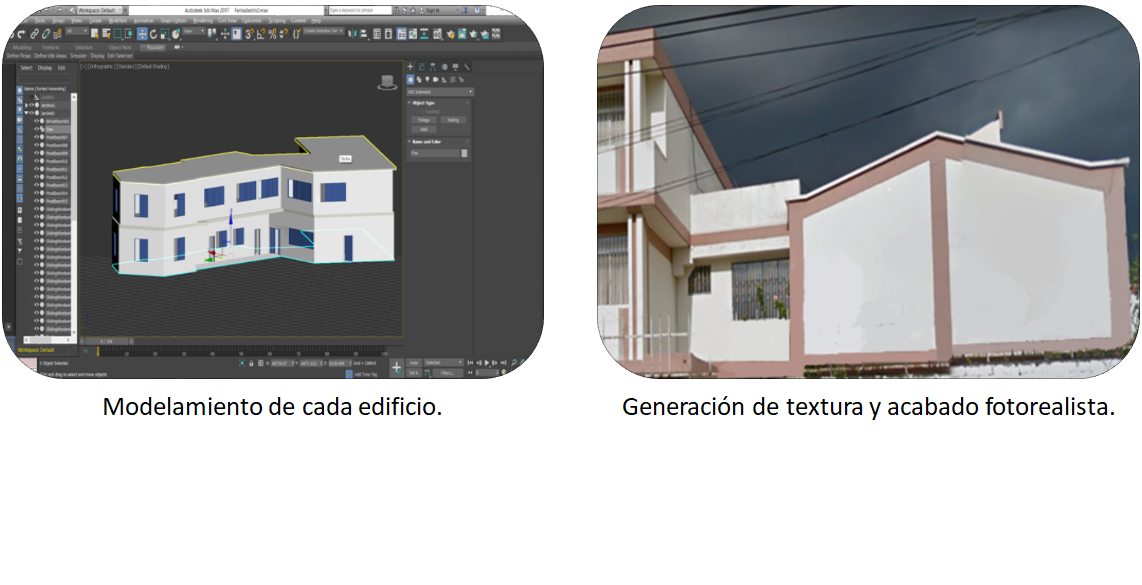 Resultados - SPRINT 1
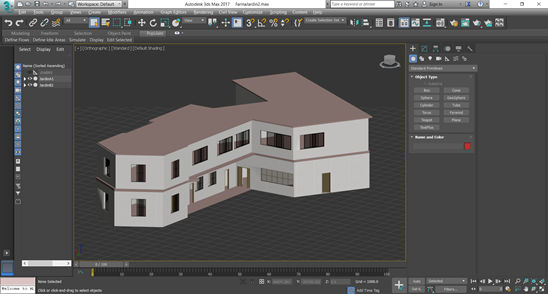 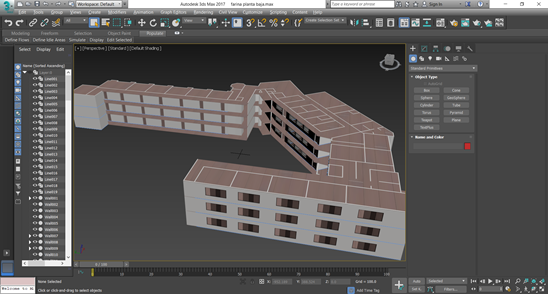 SPRINTS
SPRINT 3
03
Creación del modelo 3D de la Unidad Educativa Giovanni Antonio Farina
02
01
Generación de los modelos topográficos 3D, creación del mundo virtual de los sectores Cotopaxi y Triángulo
SPRINT 2
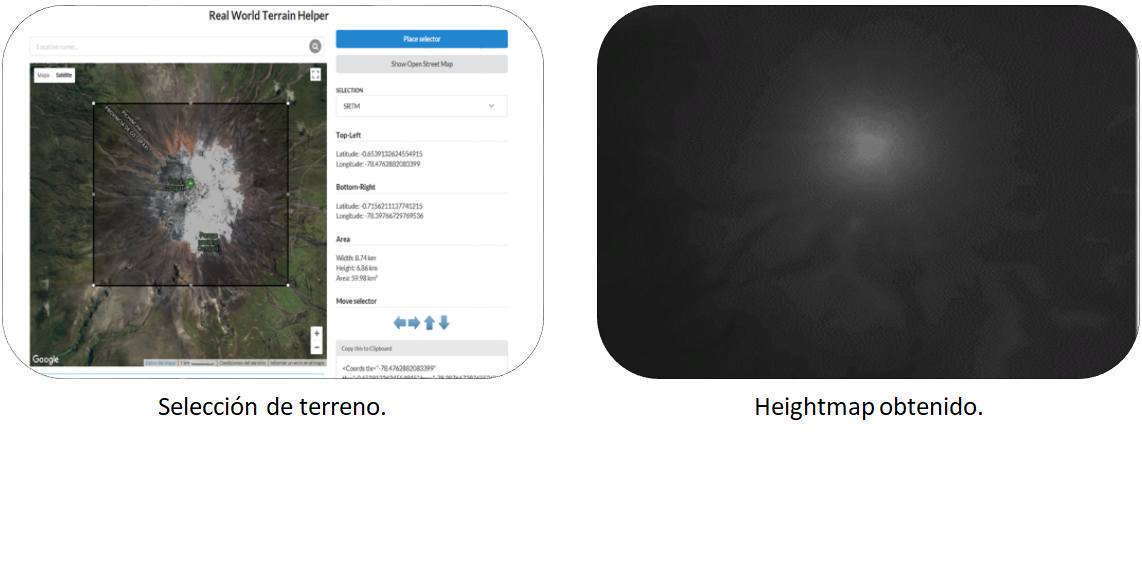 SPRINT 2
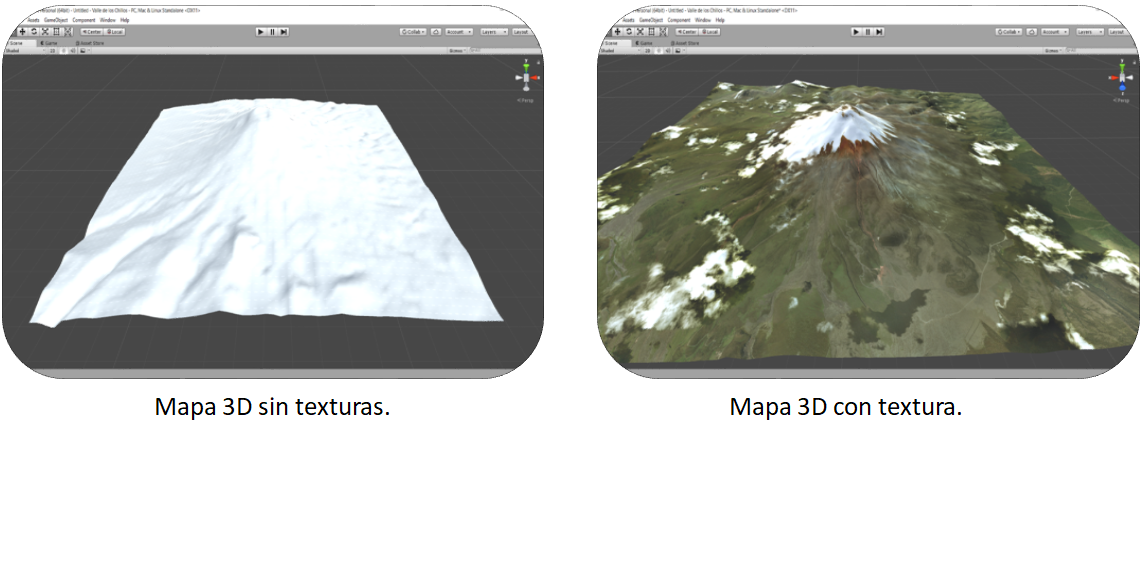 SPRINT 2
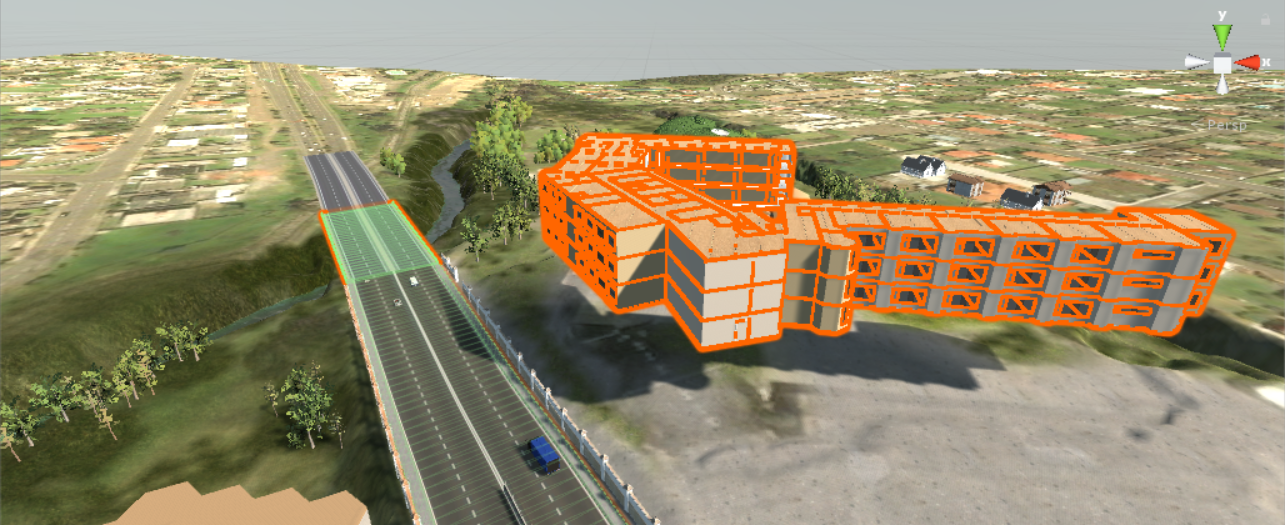 Resultados - SPRINT 2
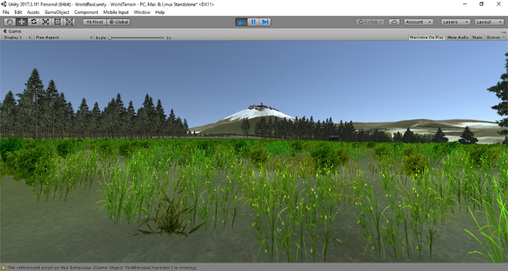 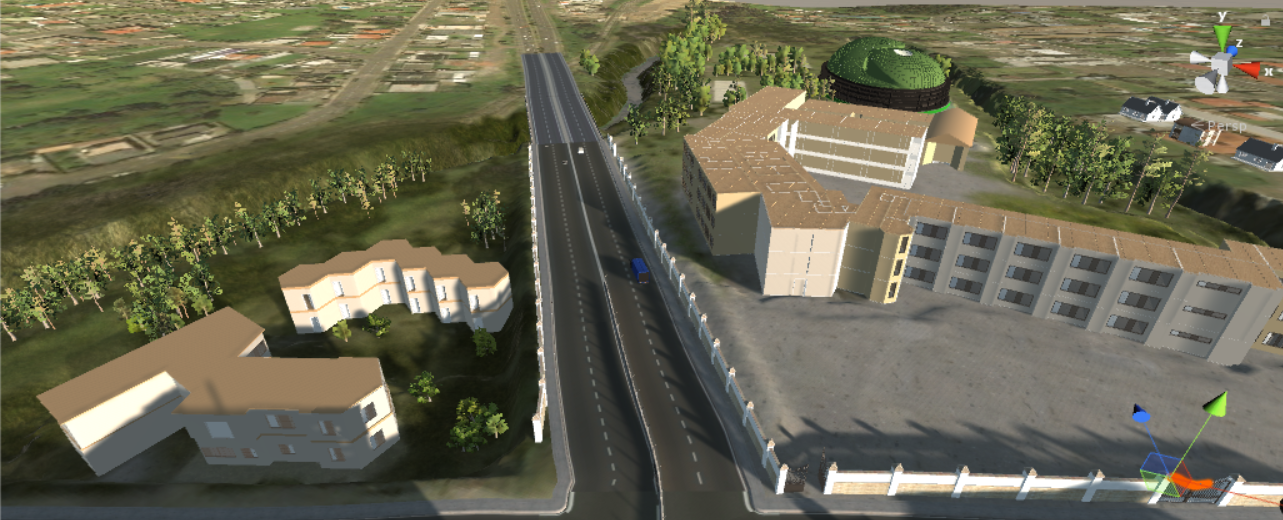 SPRINTS
Interacción con el simulador, física de fluido a utilizar e implementación de efectos medioambientales
03
Creación del modelo 3D de la Unidad Educativa Giovanni Antonio Farina
02
01
Generación de los modelos topográficos 3D, creación del mundo virtual de los sectores Cotopaxi y Triángulo
SPRINT 3
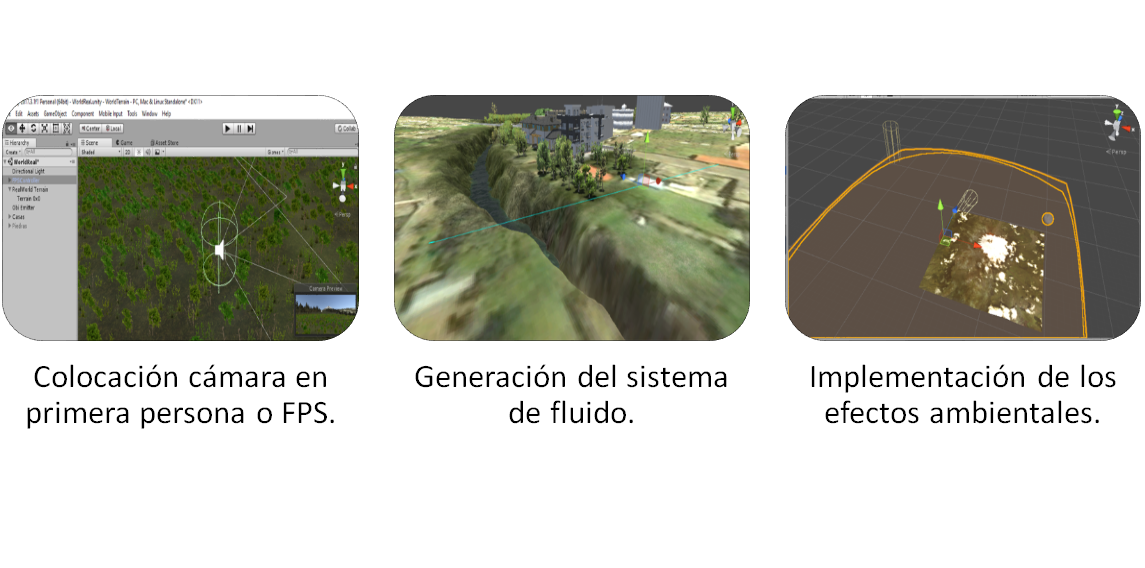 OBI FLUID
ENVIRO
Navegación y Pathfinding (Búsqueda de Caminos)
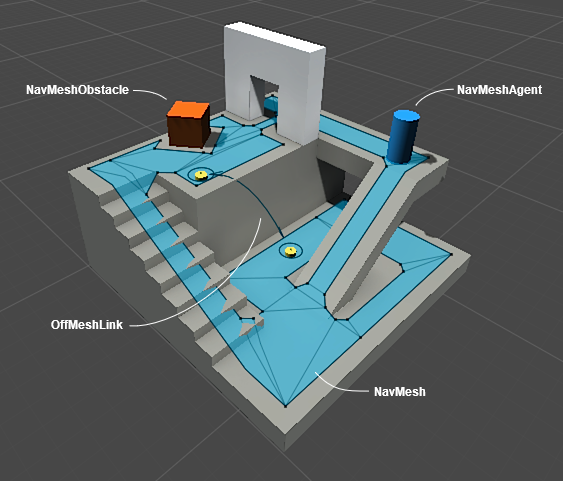 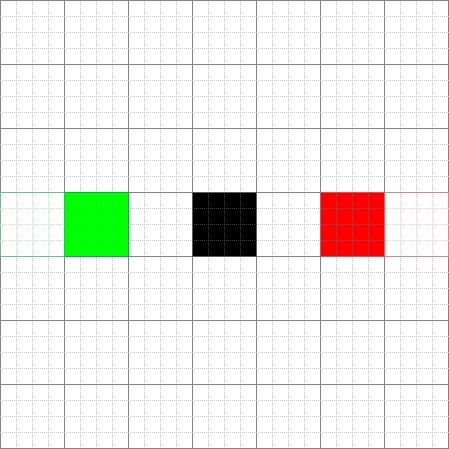 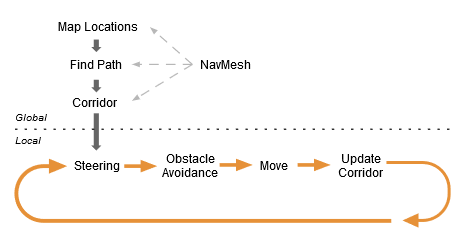 [Speaker Notes: El algoritmo de búsqueda A* se clasifica dentro de los algoritmos de búsqueda en grafos.]
Valores Volumétricos del Lahar Cotopaxi
(IG-EPN, 2013)
Cálculos Matemáticos
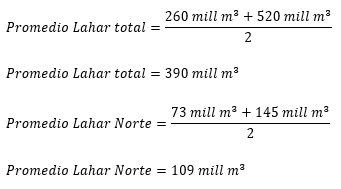 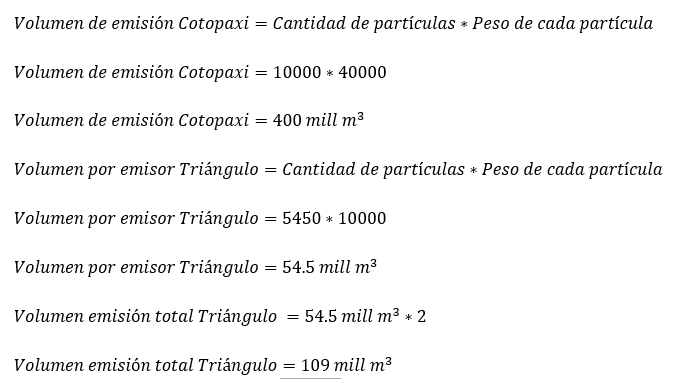 Resultados - SPRINT 3
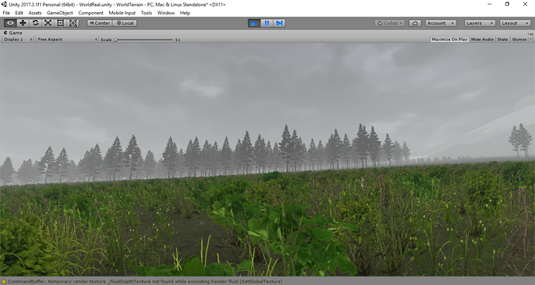 https://www.youtube.com/watch?v=OdnVE5sWzVA&feature=youtu.be
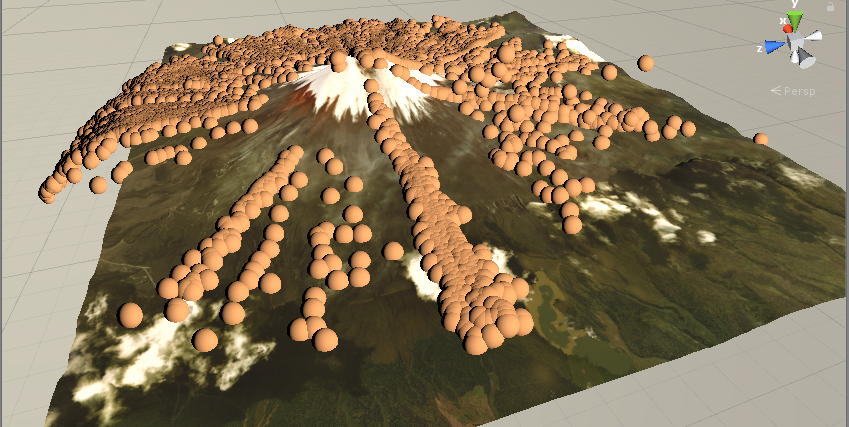 Resultados - SPRINT 3
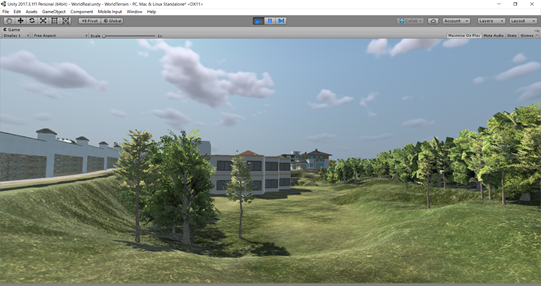 https://www.youtube.com/watch?v=2XibiA8gTAI&feature=youtu.be
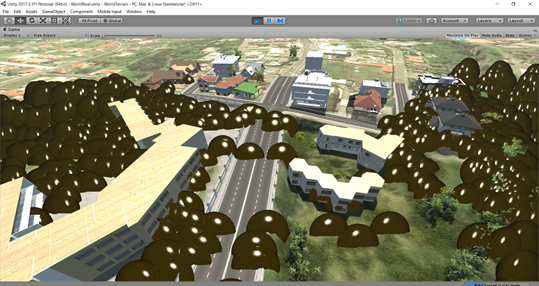 PRUEBA DE ACEPTACIÓN
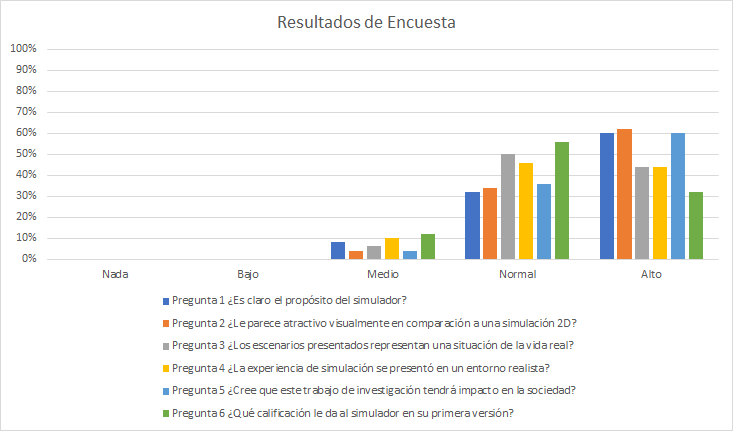 PRUEBAS DE RENDIMIENTO
Equipos de prueba
Resultados Escena Cotopaxi
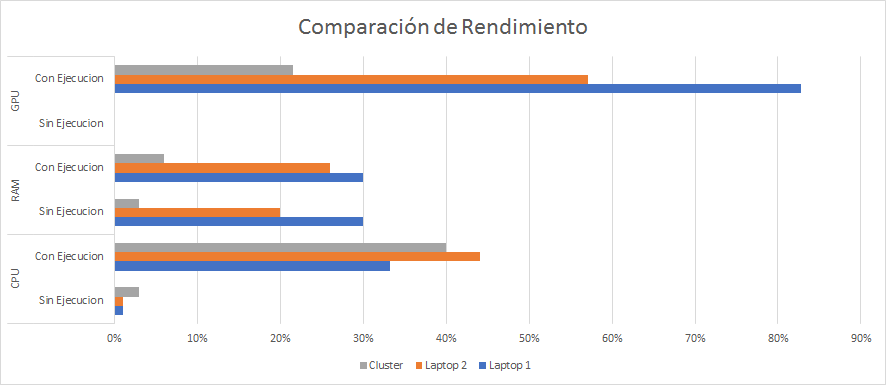 Resultados Escena Triángulo
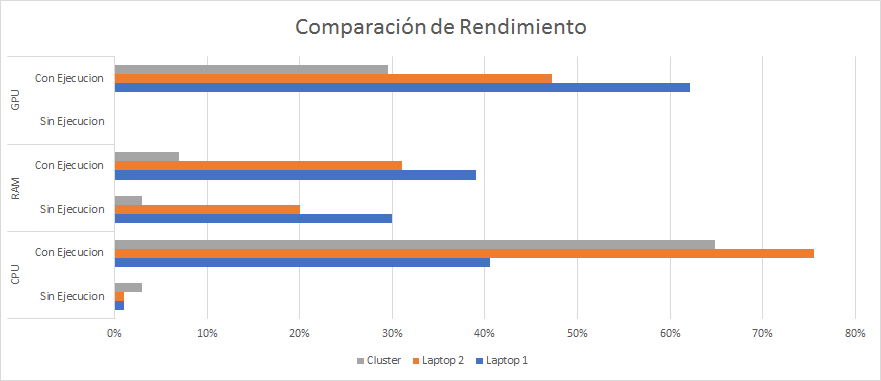 Comparación FPS (Cuadros por segundo)
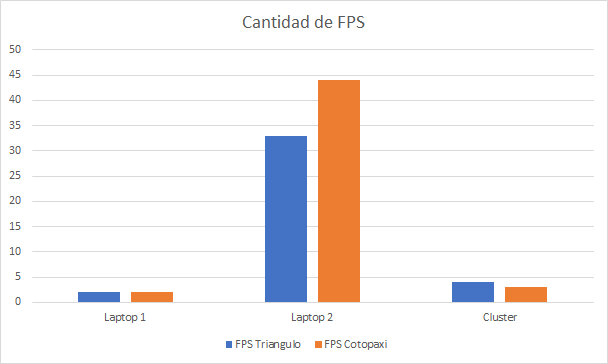 CONCLUSIONES
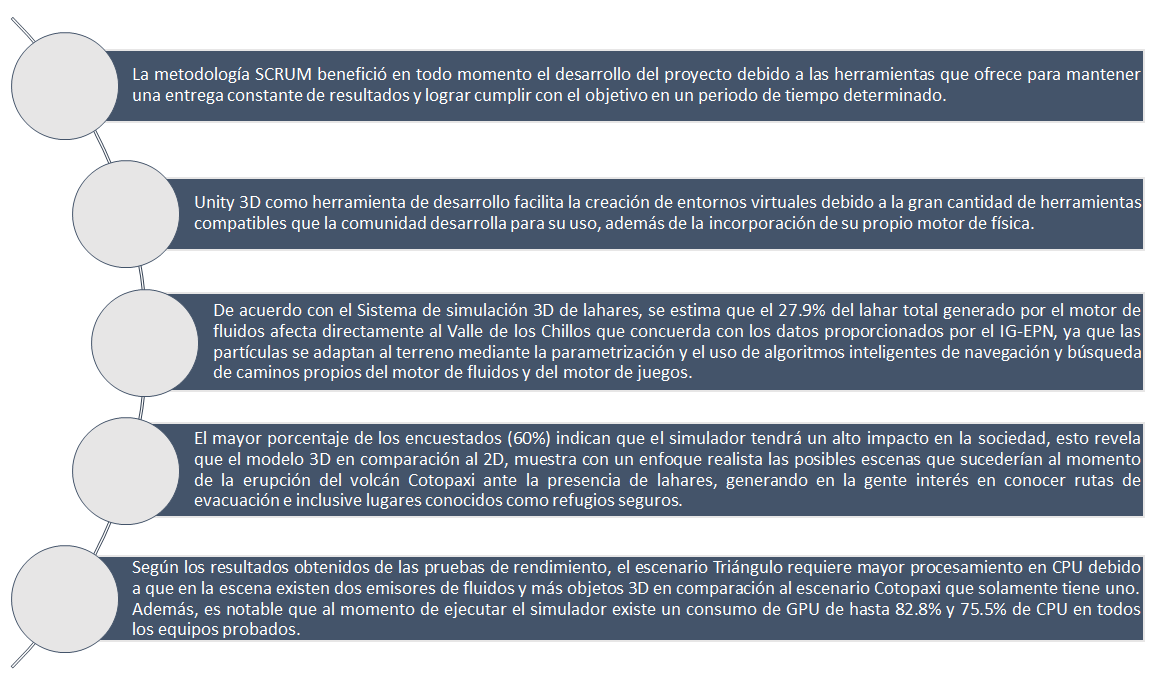 TRABAJOS FUTUROS
Corto Plazo					   Mediano Plazo
·      Implementación de nuevos sectores en el simulador de acuerdo con la necesidad de investigación de los lugares considerados como alto riesgo en caso de erupción del volcán Cotopaxi.
·      Mejora del rendimiento del simulador con la utilización de hardware más robusto en memoria gráfica y procesamiento para el aumento de la calidad del fluido en el entorno virtual creado.
Largo Plazo
·      Adaptación del simulador a una versión completa donde se incluya todos los escenarios en uno solo y se visualice la caída del lahar desde el volcán Cotopaxi hasta los sectores considerados como peligrosos en el valle de los chillos.
·      Agregar NPCs (Non Playable Characters) al simulador para agregar mayor realismo al proyecto, implementando inteligencia artificial con algoritmos de evacuación en la búsqueda de caminos hacia lugares seguros o refugios.
GRACIAS